Welcome: We’ll begin shortly.
1
Background: 
LINC seeks to promote greater understanding of early childhood and help school and early childhood leaders use knowledge about the field of early childhood education to foster improvements in all education from birth to grade 12. 
The LINC curriculum is a flexible set of lessons.
Universities can incorporate LINC into their redesigned ed leadership programs.
Professional developers can include LINC in their training efforts. 
Think: What do you want to learn about the LINC curriculum? What do you expect from this overview of it? 
After the webinar begins, we’ll ask you to share one sentence about your expectations or one question you would like answered.
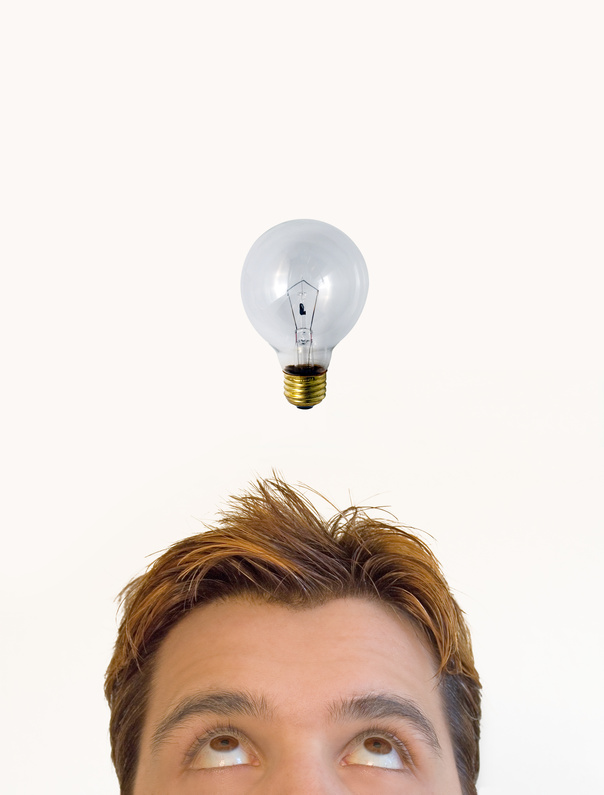 2
WELCOME TO THELINC Curriculum on the Learning Continuum
Overview of the Curriculum
Agenda
3
Welcome
The Curriculum
Four Strands: 14 Lessons
How the Materials are Organized
Q&A
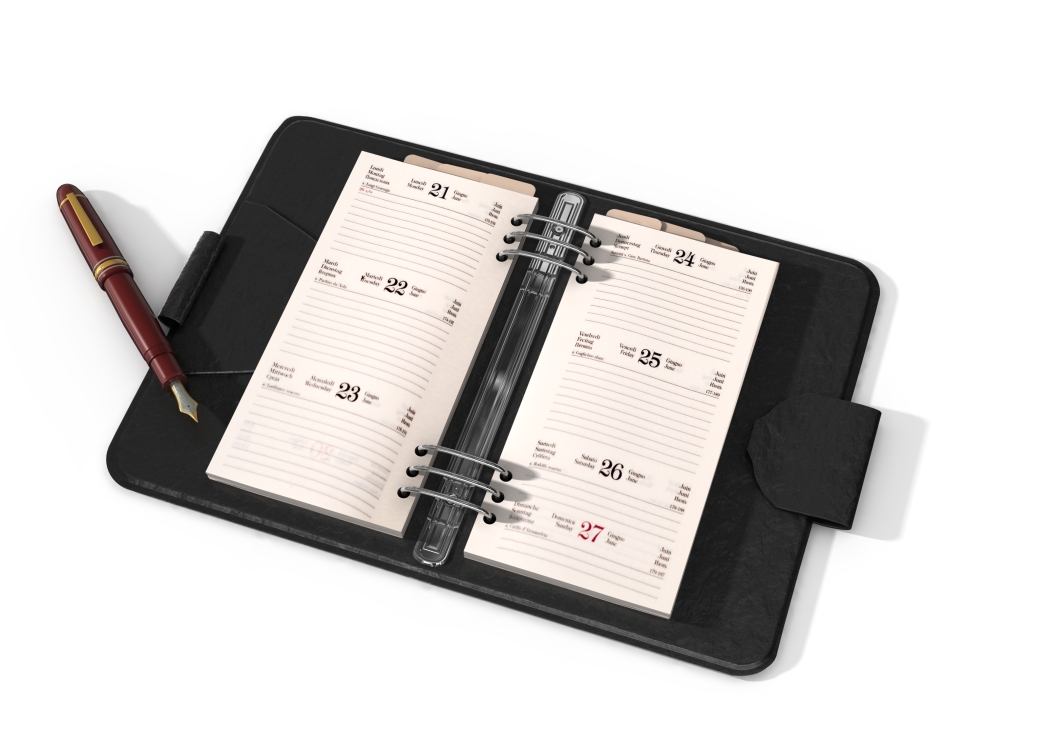 Norms for Webinar
4
Raise your hand when you have a question or a comment.
Use Chat to send text messages during the session.
Close other applications for best performance.
Keep your phone on mute when you are not speaking.
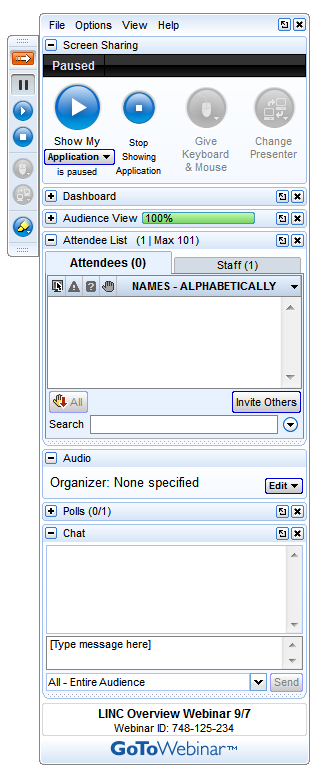 Introductions
5
Name
Organization
I want to learn about the LINC curriculum because…
In this webinar, I hope to learn…
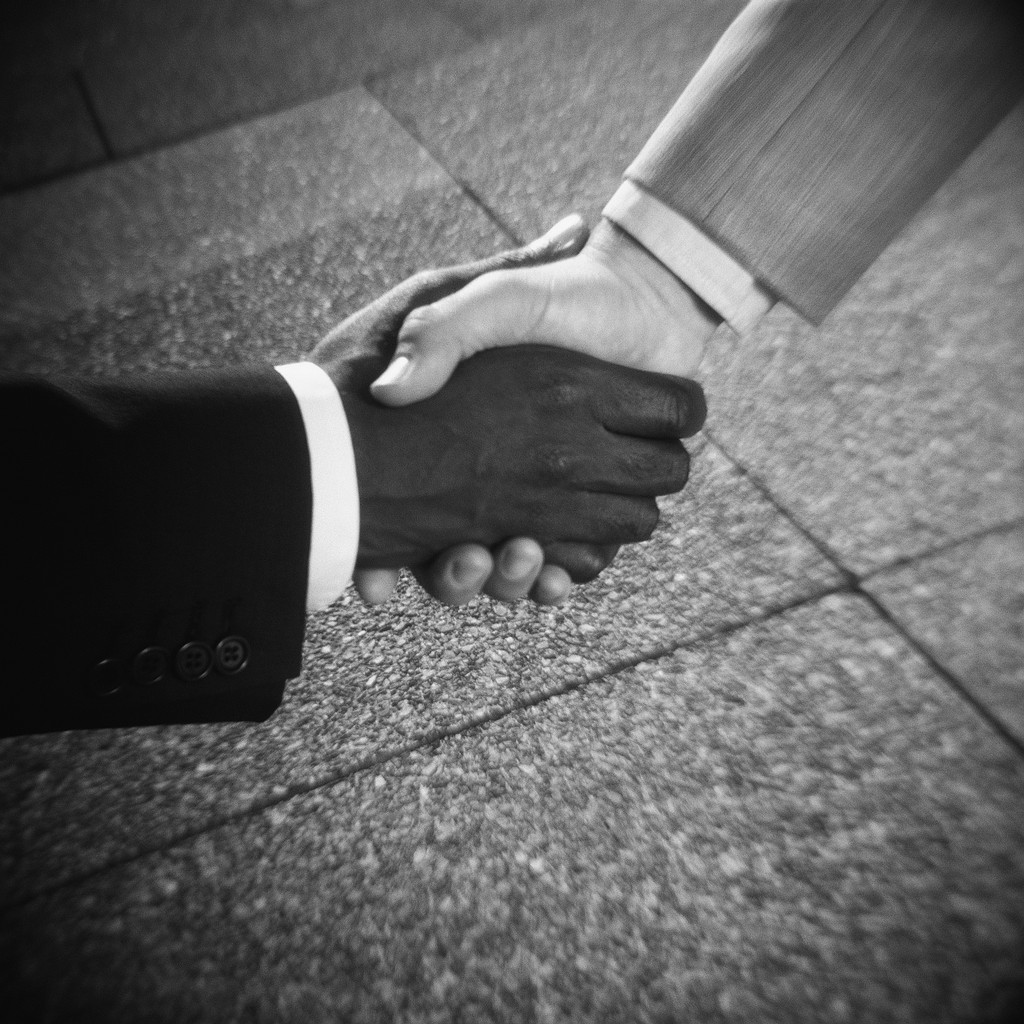 6
Overview of the Curriculum
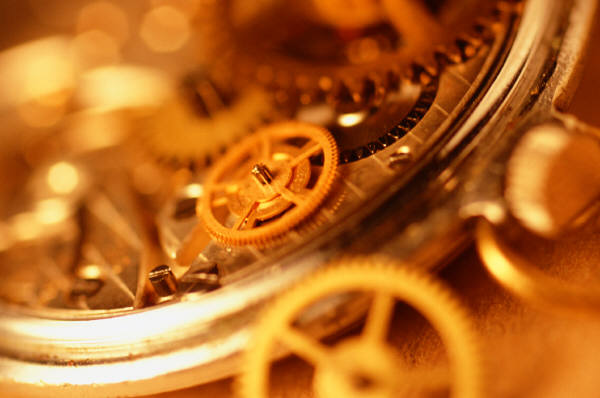 The Goal
7
Promote greater understanding of early childhood 
Help school leaders and early childhood directors use knowledge about the field of early childhood education to foster improvements in all education from birth to grade 12.
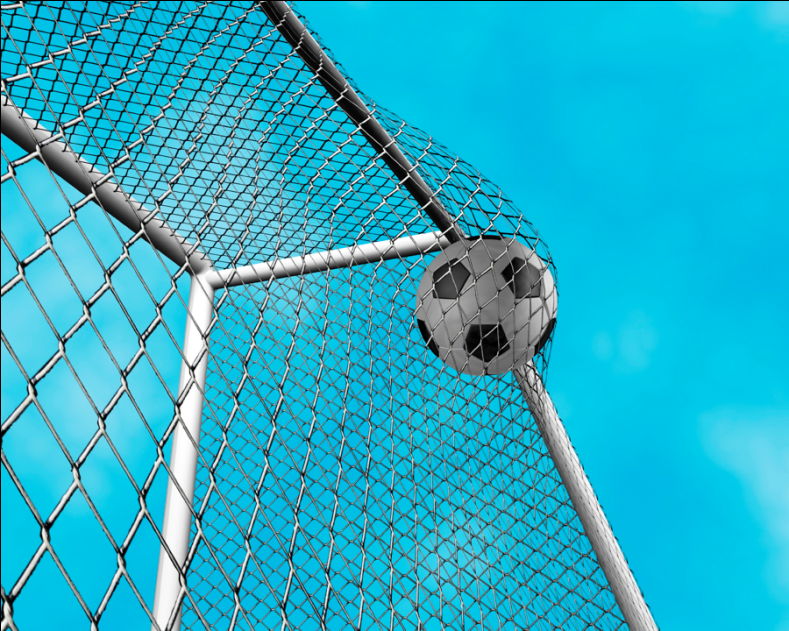 The Solution
8
A  series of lessons that…
Universities can incorporate into their redesigned educational leadership programs 
Professional developers can include in their training efforts.
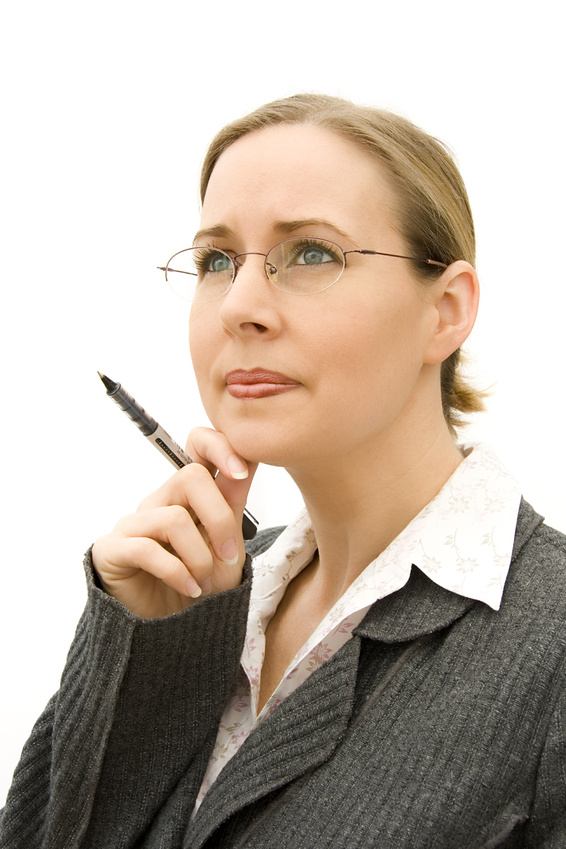 The Methodology
9
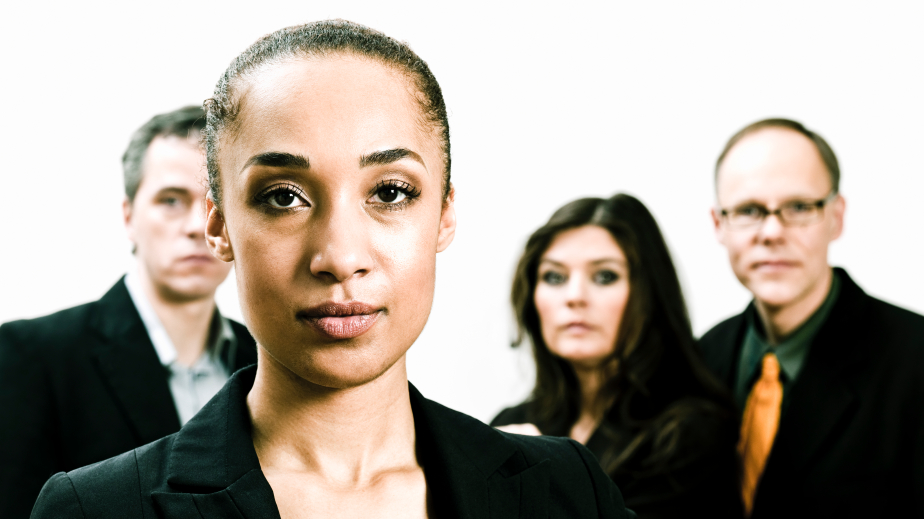 Design Team Accomplishments
10
Many, many resources
Prioritization
Recency
Relevance
Continual editing
Best of the best
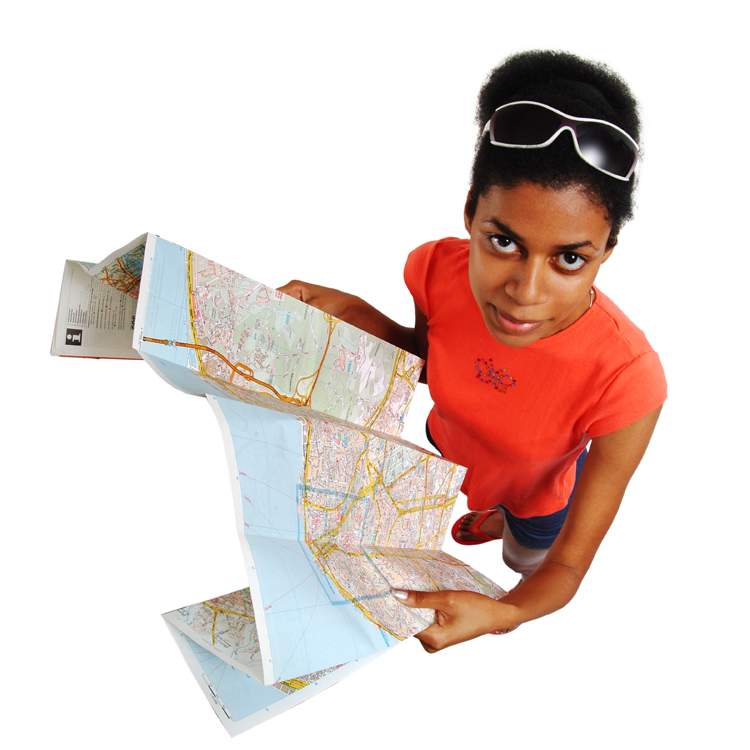 LINC Design Team Members
11
Jodi Scott, Henderson/Mercer/Warren Regional Office of Education
Steve Tozer, University of Illinois at Chicago
Anthony Perone, University of Illinois at Chicago
Luann Shields, Prairie Children Preschool
Teri Talan, National Louis University
Dennice Ward Epstein, Illinois Alliance of Administrators of Special Education
Robin Miller Young, Prairie Children Preschool
Lynette Chandler, Northern Illinois University
Patti Palagi, Winfield Primary School
Johnna Darragh, Heartland Community College
Anissa Norris, Pershing Early Learning Center
Key Features of Final Curriculum
12
The Rollout
13
The LINC Curriculum Module can be found on the LINC website at: www.leadershiplinc.illinoisstate.edu
You will be asked to provide a username and password which Lisa can give you.
14
Overview of the Four Strands
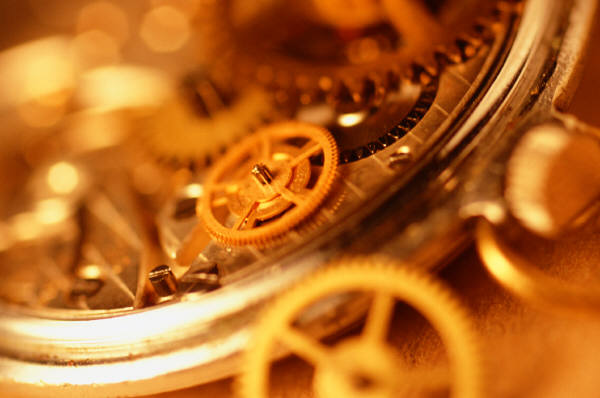 The Four Strands
15
Strand 1: Lessons
Strand 1: Birth Through Grade 12 as a Continuum and a Single System
16
1.1 Key Concepts
Strand 1: Birth Through Grade 12 as a Continuum and a Single System
17
Learning: a continuum from birth through adulthood. 
Understand where your learners come from and where they are going. 
Alignment is important to enhancing learning across the continuum. 
Building continuum requires cultural change. 
Collaboration and communication are key to building an effective continuum. 
Improving continuum requires leadership.
1.2 Key Concepts
Strand 1: Birth Through Grade 12 as a Continuum and a Single System
18
Education birth to grade 12 is a system.
What happens at age 3 impacts what happens at age 16. 
Investments in early childhood programs benefit all other parts of the educational system.
1.3 Key Concepts
Strand 1: Birth Through Grade 12 as a Continuum and a Single System
19
Effective leaders at any age/grade level have a solid understanding of the levels that precede and/or succeed their own.
1.4 Key Concepts
Strand 1: Birth Through Grade 12 as a Continuum and a Single System
20
Transitions are often difficult for children.
Successful transitions are built on much more than the activities that occur immediately before, during, and after the transition.
Strand 2: Lessons
Strand 2: Foundations of Early Childhood Education
21
2.1 Key Concepts
Strand 2: Foundations of Early Childhood Education
22
Birth to age 5: opportunity and vulnerability for physical, emotional, social, and cognitive development. 
Risk factors may limit development in early years. 
Variations in early experiences result in disparities in school readiness, and these gaps often persist. 
Early childhood interventions are designed to counteract stressors in early childhood and promote healthy development. 
Research: early childhood interventions can improve the lives of children and families. 
Program features may be associated with better outcomes: well-trained caregivers, smaller child-to-staff ratios, and greater intensity of services. 
Can translate into dollar benefits for the government, participants, and society.
2.2 Key Concepts
Strand 2: Foundations of Early Childhood Education
23
An understanding of early childhood education standards is essential for leaders. 
There is not a single set of standards that apply to every program.
2.3 Key Concepts
Strand 2: Foundations of Early Childhood Education
24
A curriculum model is a framework.
Curriculum models primarily used in center-based and  community-based early childhood settings.
Curriculum models in early childhood settings influenced by two federal programs in the 1960’s.
Curriculum models are based on theories of how children learn.
Strand 3: Lessons
Strand 3: Making Decisions About Curriculum, Assessment, and Instruction Across the Continuum
25
3.1 Key Concepts
Strand 3: Making Decisions About Curriculum, Assessment, and Instruction Across the Continuum
26
Children develop in different domains. 
The literature on developmental domains largely focuses on early childhood. 
All the domains of children’s development and learning interrelate.
3.2 Key Concepts
Strand 3: Making Decisions About Curriculum, Assessment, and Instruction Across the Continuum
27
Developmentally appropriate practice: meeting children where they are and enabling them to reach challenging and achievable goals. 
All curricula should be developmentally appropriate.
Learning experiences should be aligned across continuum. 
Adult-child interactions are key. 
Play-based learning supports growth in all developmental domains. 
School principals and early childhood program directors must support teachers.
3.3 Key Concepts
Strand 3: Making Decisions About Curriculum, Assessment, and Instruction Across the Continuum
28
We can reduce the achievement gap.  
The concept of Inclusion can be used to improve early childhood services for all children.  
Differentiation improves achievement when done well. 
Universal Design for Learning (UDL) is an approach to effective differentiation. 
Response to Intervention (RtI) is an approach for redesigning and establishing teaching and learning environments.
3.4 Key Concepts
Strand 3: Making Decisions About Curriculum, Assessment, and Instruction Across the Continuum
29
Assessments are decision making tools that have multiple purposes.
To achieve their multiple purposes, teachers and leaders should use a variety of assessment tools. 
Expectations for targeted student outcomes should be clear.
Assessments for dual language learners should be sensitive to the student’s first language.
Leaders play a special role.
Strand 4: Lessons
Strand 4: Building Effective Partnerships
30
4.1 Key Concepts
Strand 4: Building Effective Partnerships
31
Families matter. 
Family-school partnerships matter.
The family-school relationship changes as the child matures. 
Cultural factors influence family involvement.
Community supports for families strengthen the positive impact of families.
4.2 Key Concepts
Strand 4: Building Effective Partnerships
32
Family engagement skills must be learned.
Diversity matters.
Relationships come first. 
Family engagement extends past the school walls. 
Principals/directors lead the way.
4.3 Key Concepts
Strand 4: Building Effective Partnerships
33
In a birth to grade 12 system, communication and relationships matter. 
Communication and building trust is the first step in establishing a true continuum.
Questions About Strands?
34
Options:
Raise your hand to ask a question on audio.
Type your questions/comments in the chat box, then press SEND.
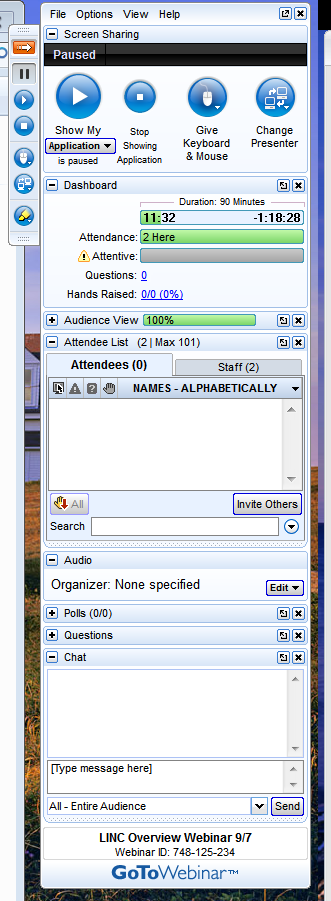 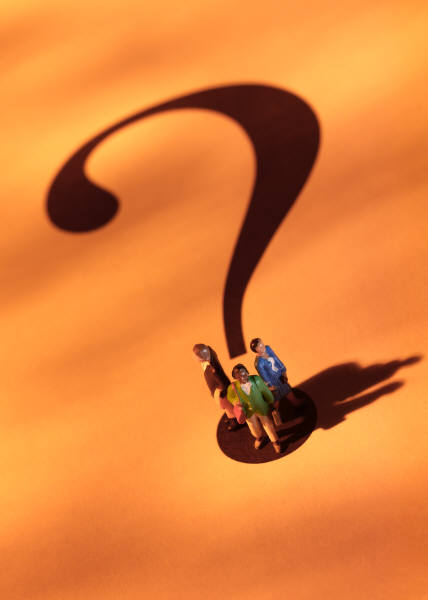 Type here
35
Overview of the Material Organization
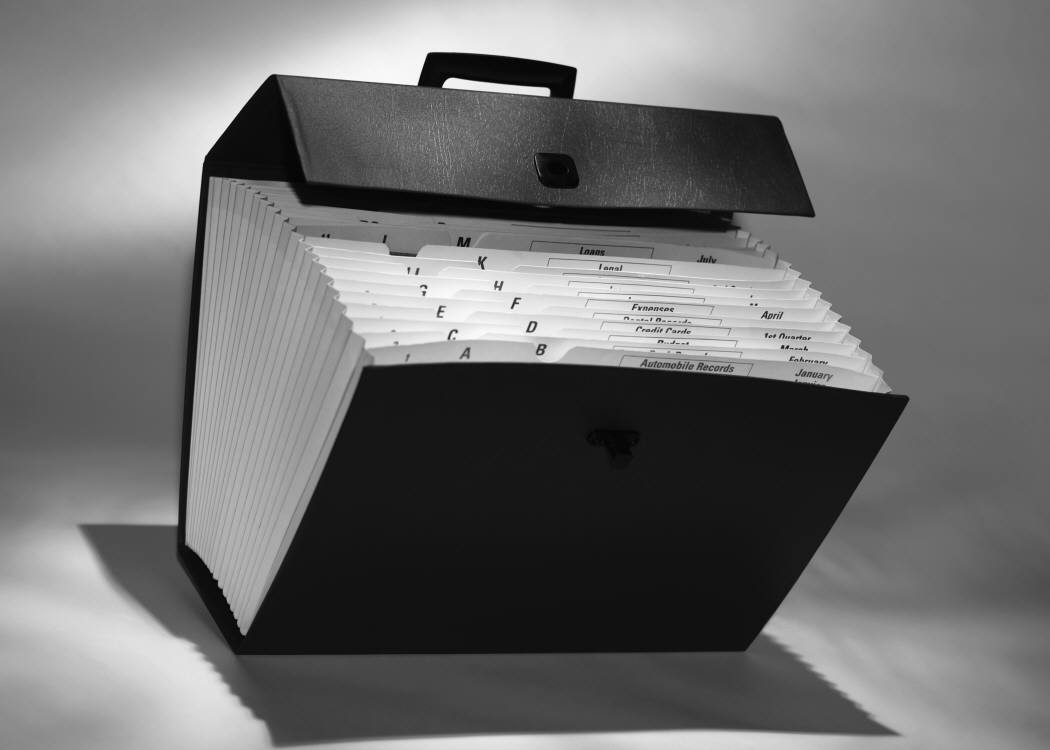 At the Beginning of Each Strand
36
Purpose of the strand
Structure of the strand
Lessons in the strand
How to this incorporate strand into existing courses or existing curricula
Mix and match strands
Strand Introduction: Example
37
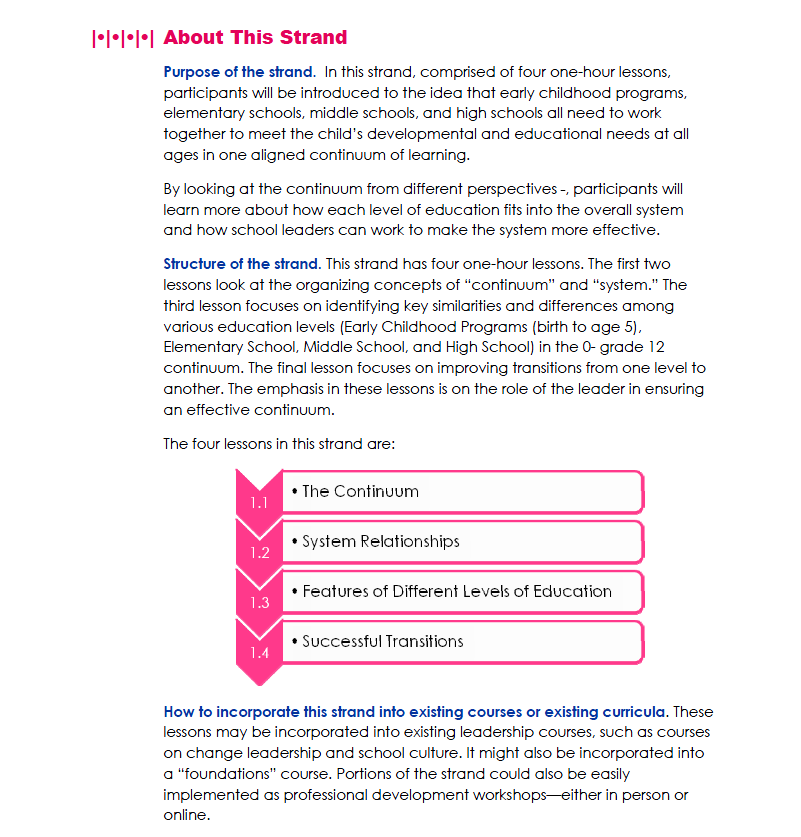 Mix and match strands
In Each Lesson
Strand 1: Birth Through Grade 12 as a Continuum and a Single System
38
Name of Lesson
Description
Prior to the lesson
During the lesson
After the lesson
Objectives
Lesson Summary Chart (with materials list)
Key Concepts to Teach
Your Essential Library
Pre-lesson Activities
For the instructor
For the student
Lesson Outline
Post-lesson Activities for the Students
Handouts and Resources
In Each Lesson: Example
39
Name of Lesson
Description
Prior to the lesson
During the lesson
After the lesson
Objectives
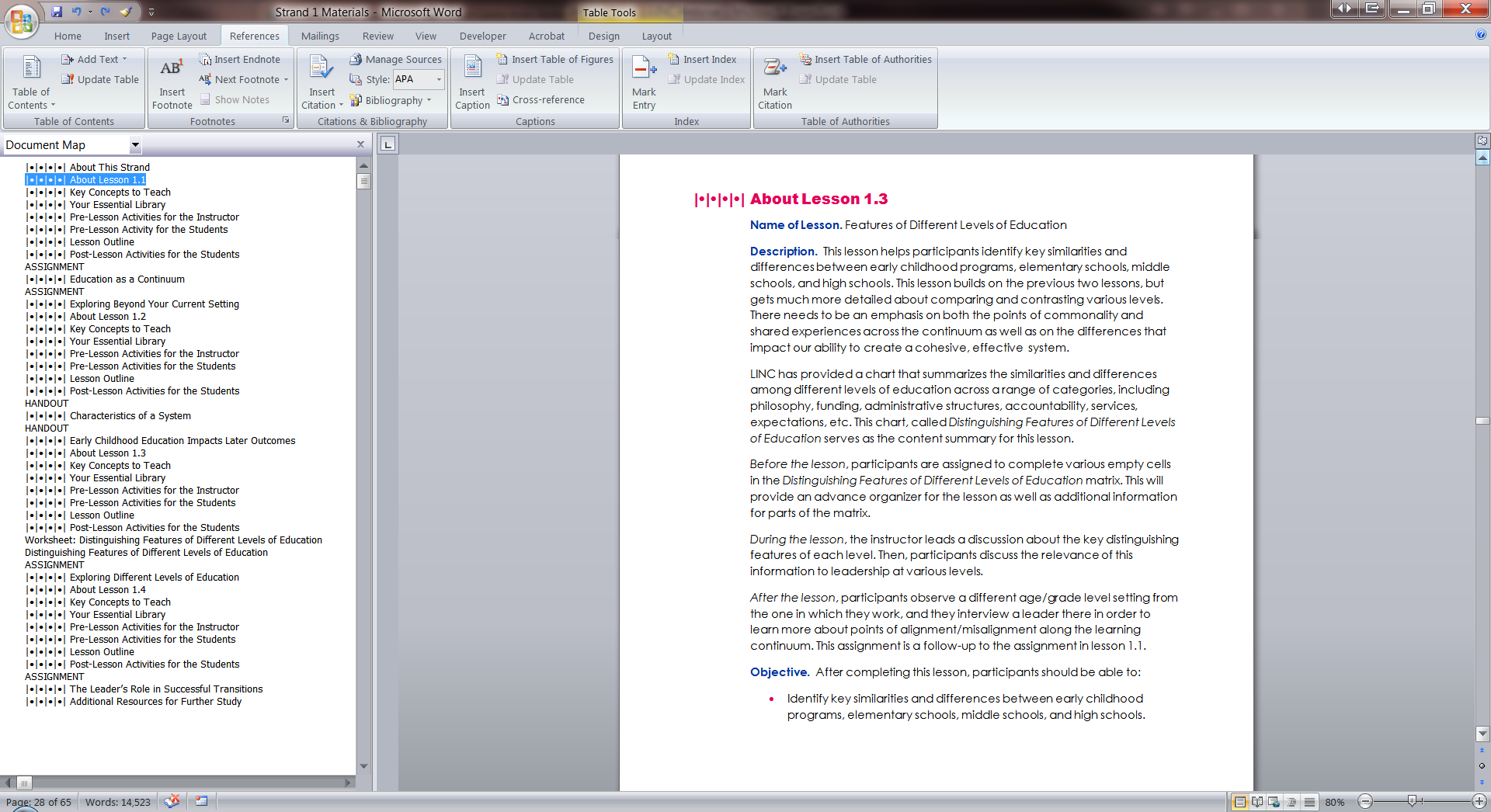 In Each Lesson: Example
40
Lesson Summary Chart
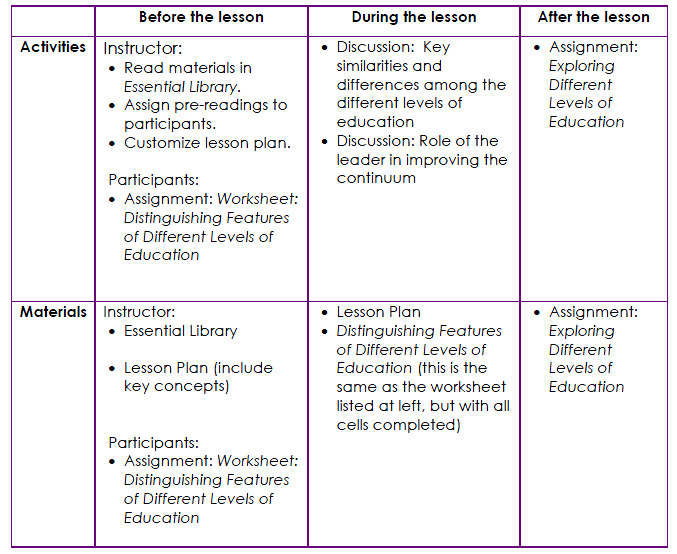 Use the activities 
that best meet 
your needs.
In Each Lesson: Example
41
Key Concepts to Teach
Your Essential Library
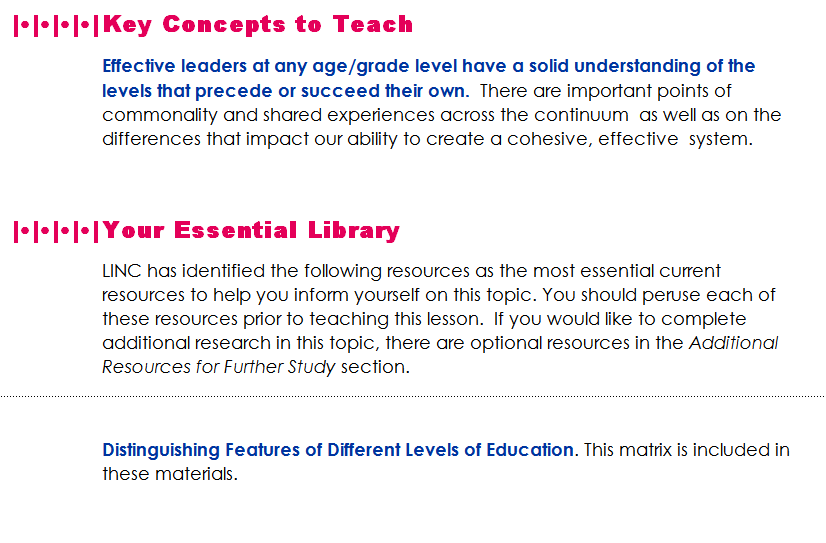 In Each Lesson: Example
42
Pre-lesson activities
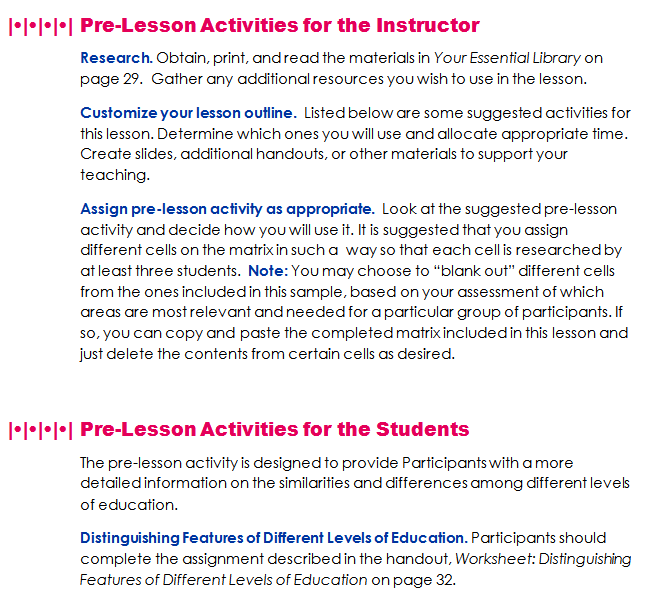 In Each Lesson: Example
43
Lesson Outline
Post-lesson Activities for the Students
Suggestions for engaging learners
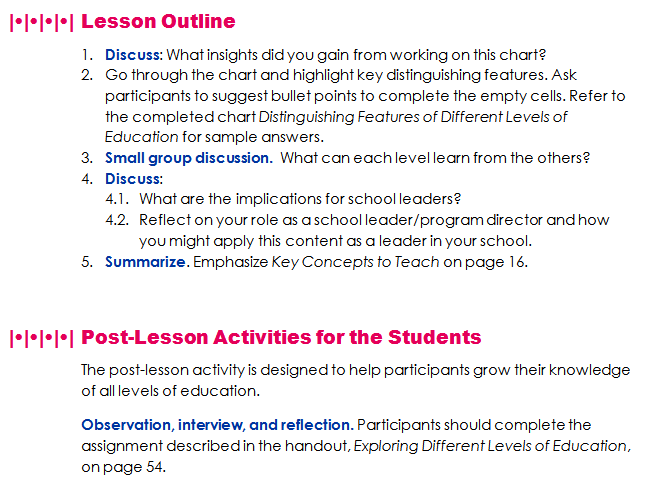 In Each Lesson: Example
44
Handouts and Resources
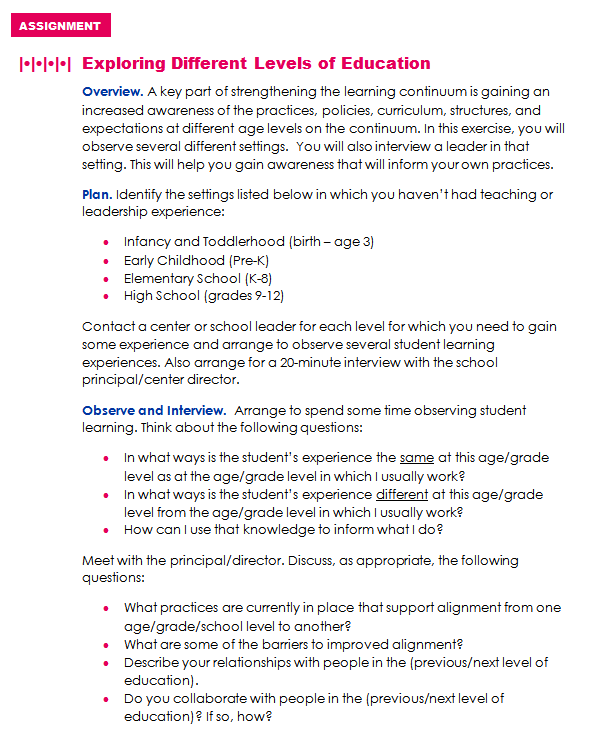 Assignment worksheets to enhance learning
Questions About the Format?
45
Options:
Enter your questions in the chat box.
Raise your hand to ask a question on audio.
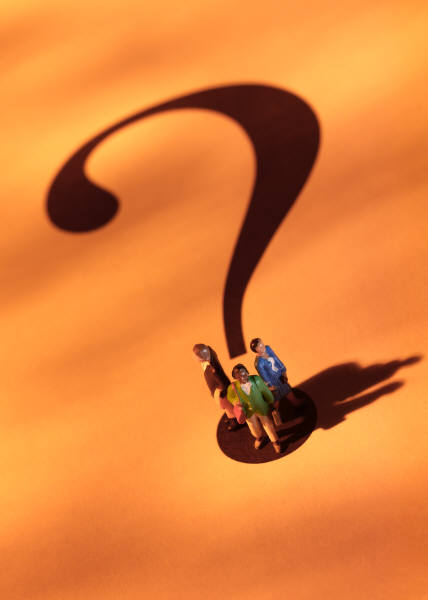 Summary
46
We welcome…
…	you to use the materials in ways that benefit your students.
…	feedback on how the materials meet your needs.
…	suggestions for new resources or research that can improve the curriculum.
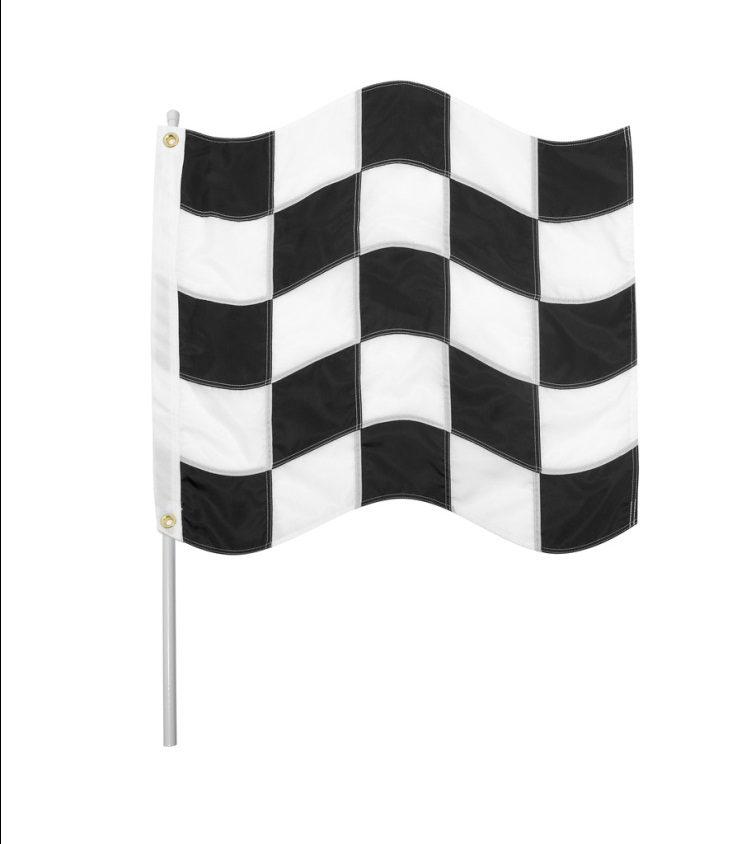 47
Q&A
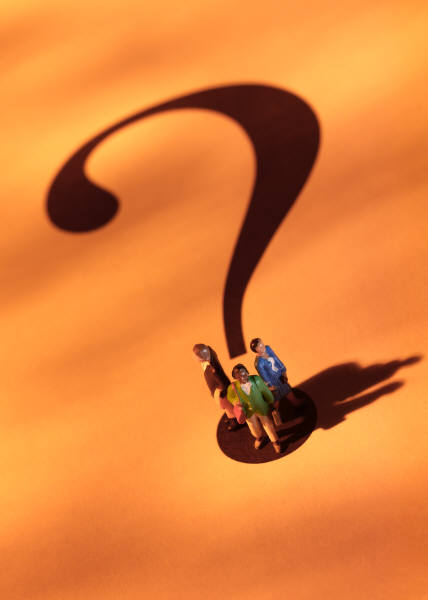 48
Wrap Up
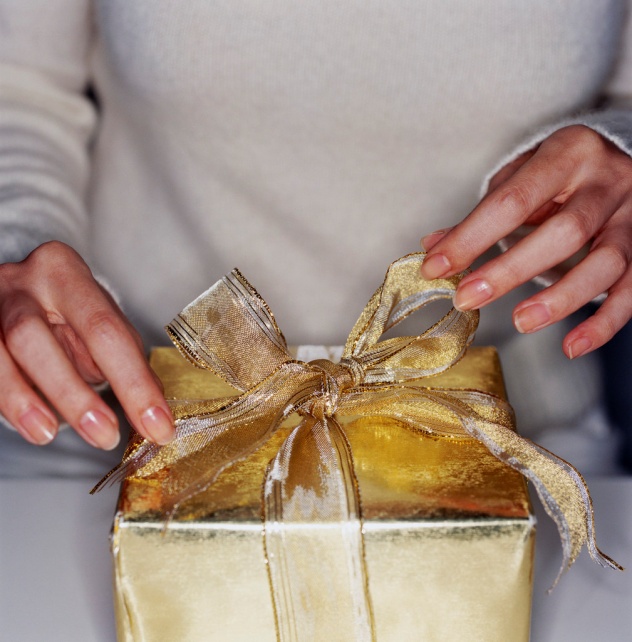